CIENCIAS NATURALES4° BÁSICO
ESCUELA ALEJANDRO GIDI 
PROFESORA: KARIN CEA ROJAS
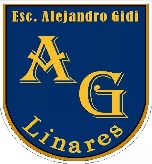 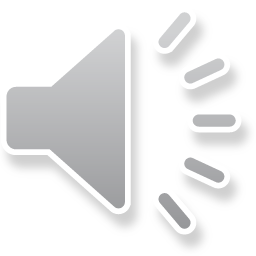 OBJETIVO :
Identificar los cambios de estados de la materia.
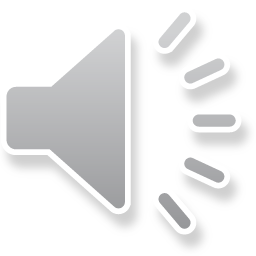 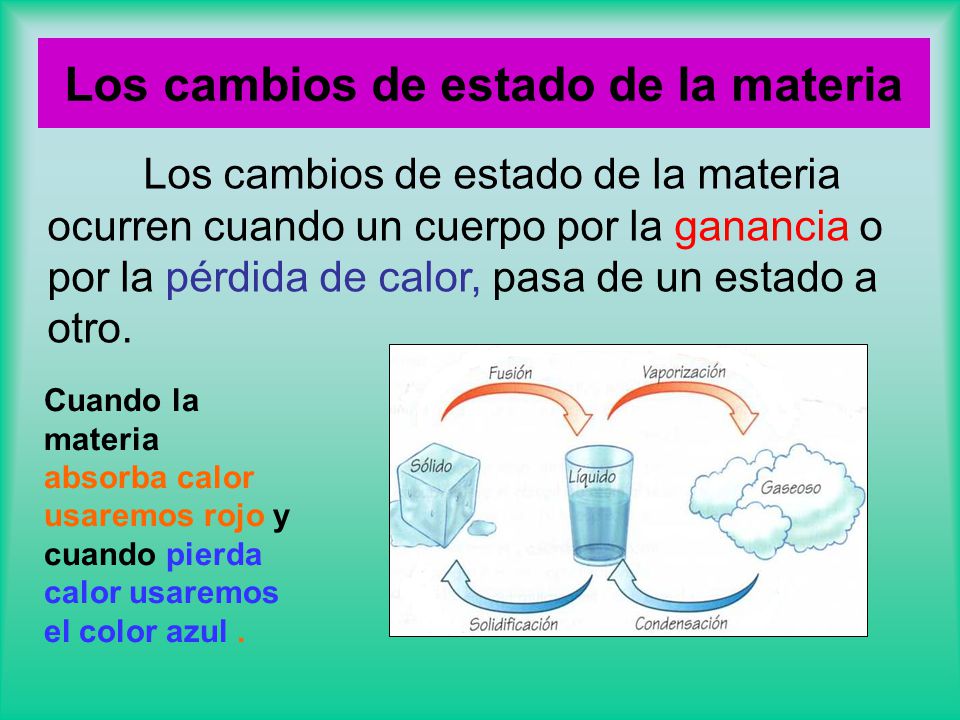 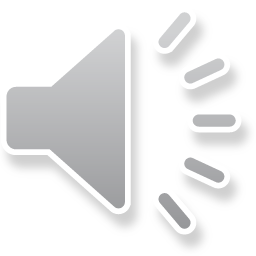 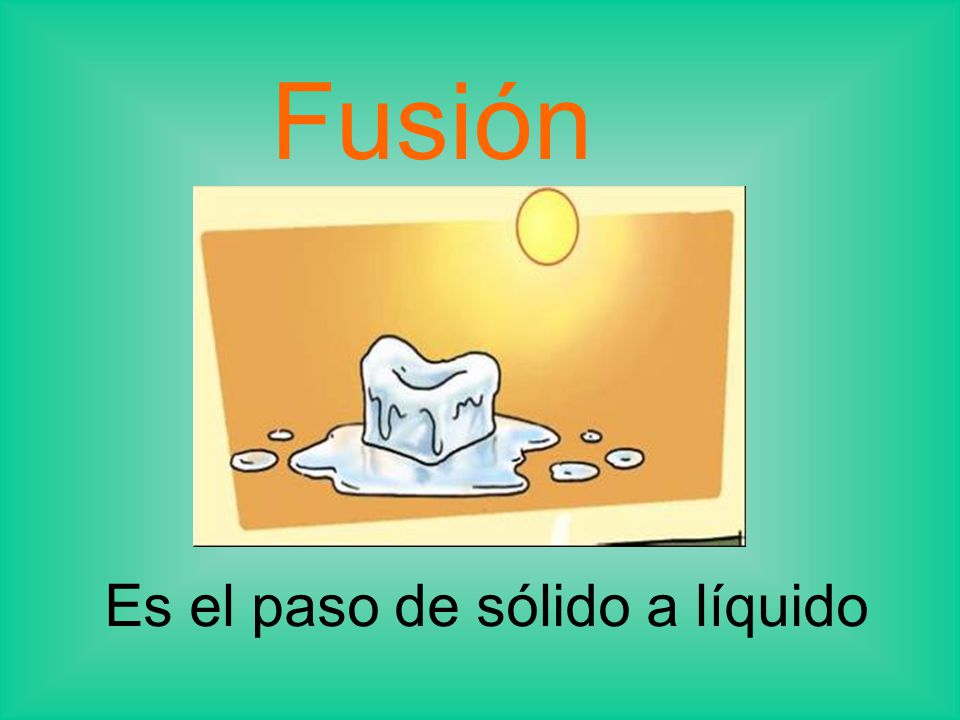 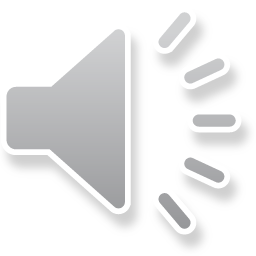 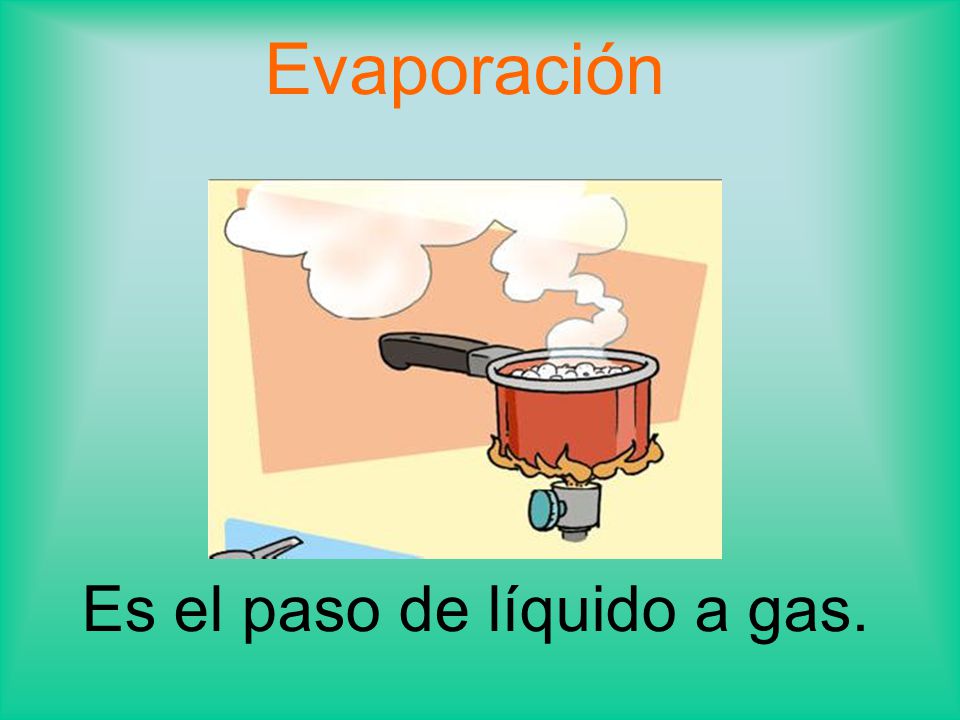 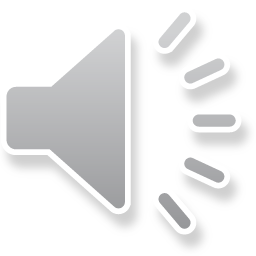 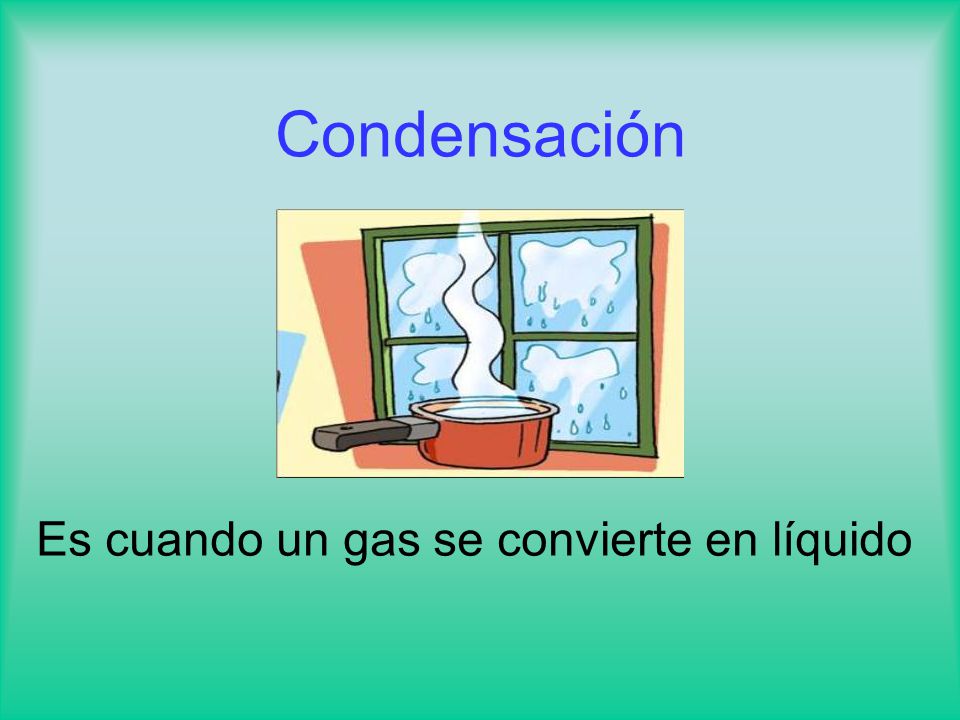 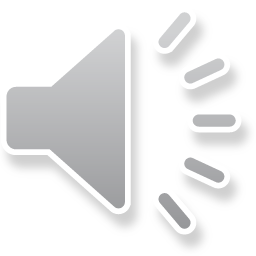 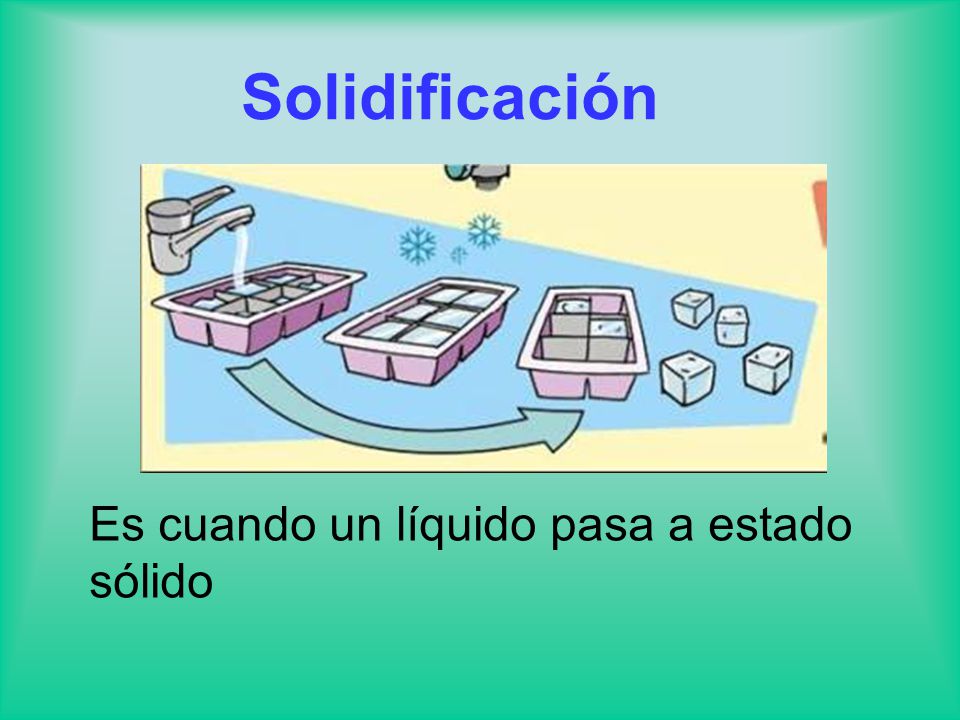 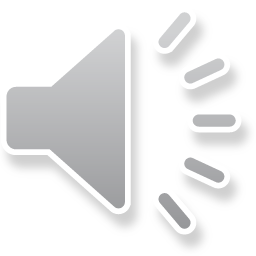 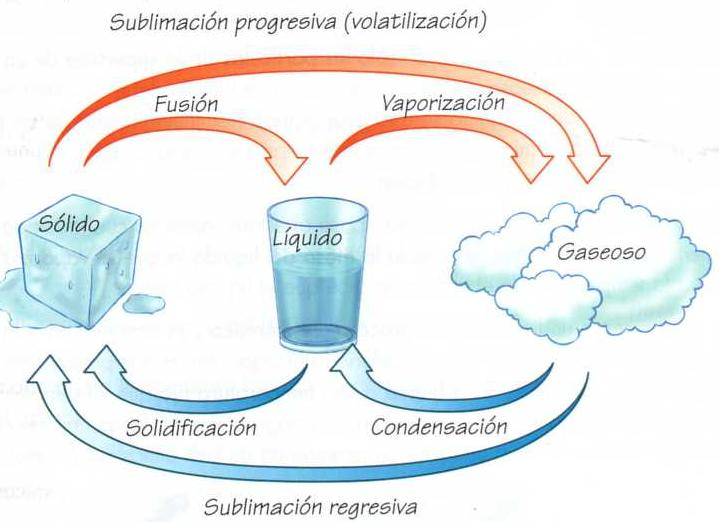 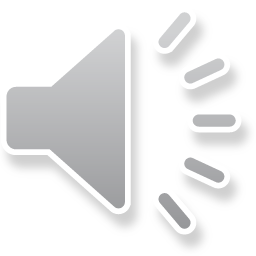 AHORA TE INVITO…!
A DESARROLLAR TU GUÍA DE TRABAJO
Observando y escribiendo  en los recuadros los cambios de estado que se están produciendo en los ejemplos que te muestran.
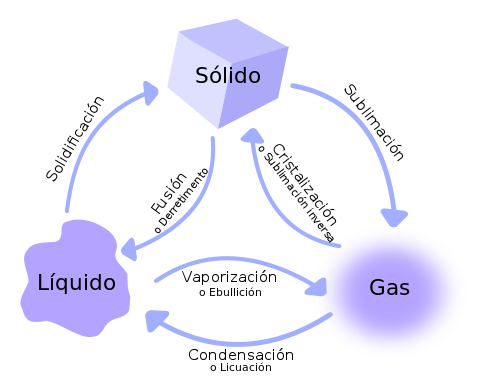 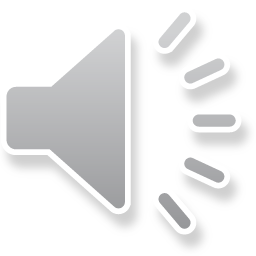